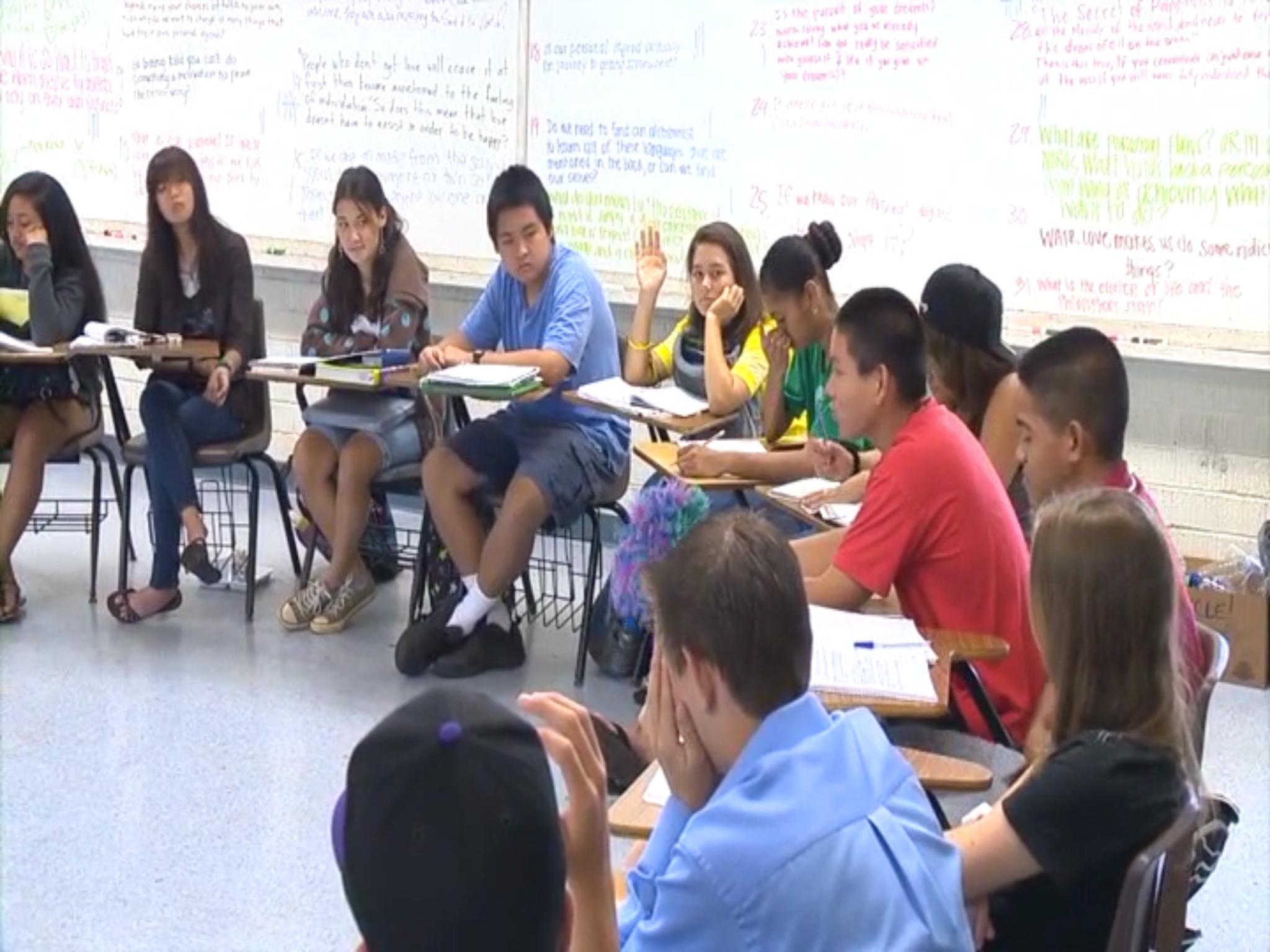 Cultivating and Nurturing Collaborative Civic Spaces: The philosophy for children Hawai‘i Approach to Deliberative Pedagogy
Dr. Amber Strong Makaiau
University of Hawai‘i Uehiro Academy for Philosophy & Ethics in Education
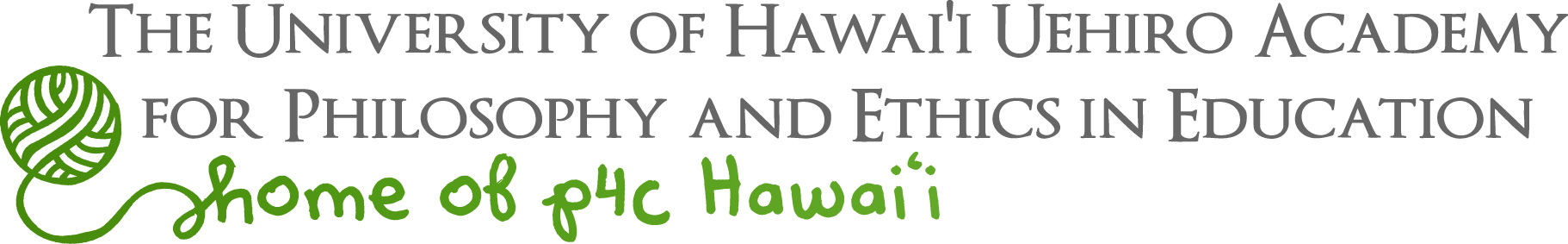 VISION: Education for the purpose of creating intellectually responsible communities

MISSION: We are dedicated to preparing, supporting and sustaining, educators, researchers, and students who engage or are interested in engaging in philosophy for children Hawai‘i worldwide
philosophy for children Hawai‘i
philosophy for children Hawai‘i (p4cHI) is an approach to teaching and learning that is defined by a conceptual framework and an accompanying set of activities
My Connection – Using p4cHI to Cultivate Collaborative Civic Spaces in Social Studies
Presentation/Workshop Outline
p4cHI: Theory, Practices, and Aims
The p4cHI Approach to Deliberative Pedagogy: Making the C3 Instructional Shift - Cultivating and Nurturing Collaborative Civic Spaces
HIDOE Philosophical Inquiry Course: One Example of How p4cHI is Being Used to Cultivate & Nurture Collaborative Civic Spaces
Experiencing p4cHI: Cultivating & Nurturing Collaborative Civic Spaces with Intellectual Safety, Community Ball, and Plain Vanilla
p4cHI Conceptual FrameworkThe Four Pillars of p4cHI
Community             Inquiry                 Philosophy           Reflection
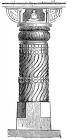 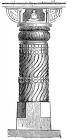 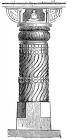 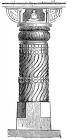 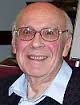 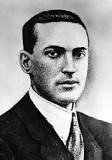 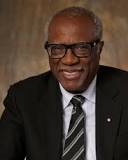 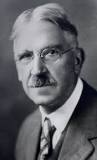 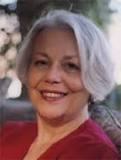 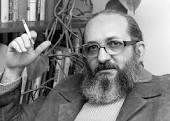 What do we mean by philosophy?
Big P & little P
What are the implications of philosophy as an activity?
philosophy becomes a way for students and teachers, of any age group, to engage with “content” in a variety of learning contexts
p4cHI Activities
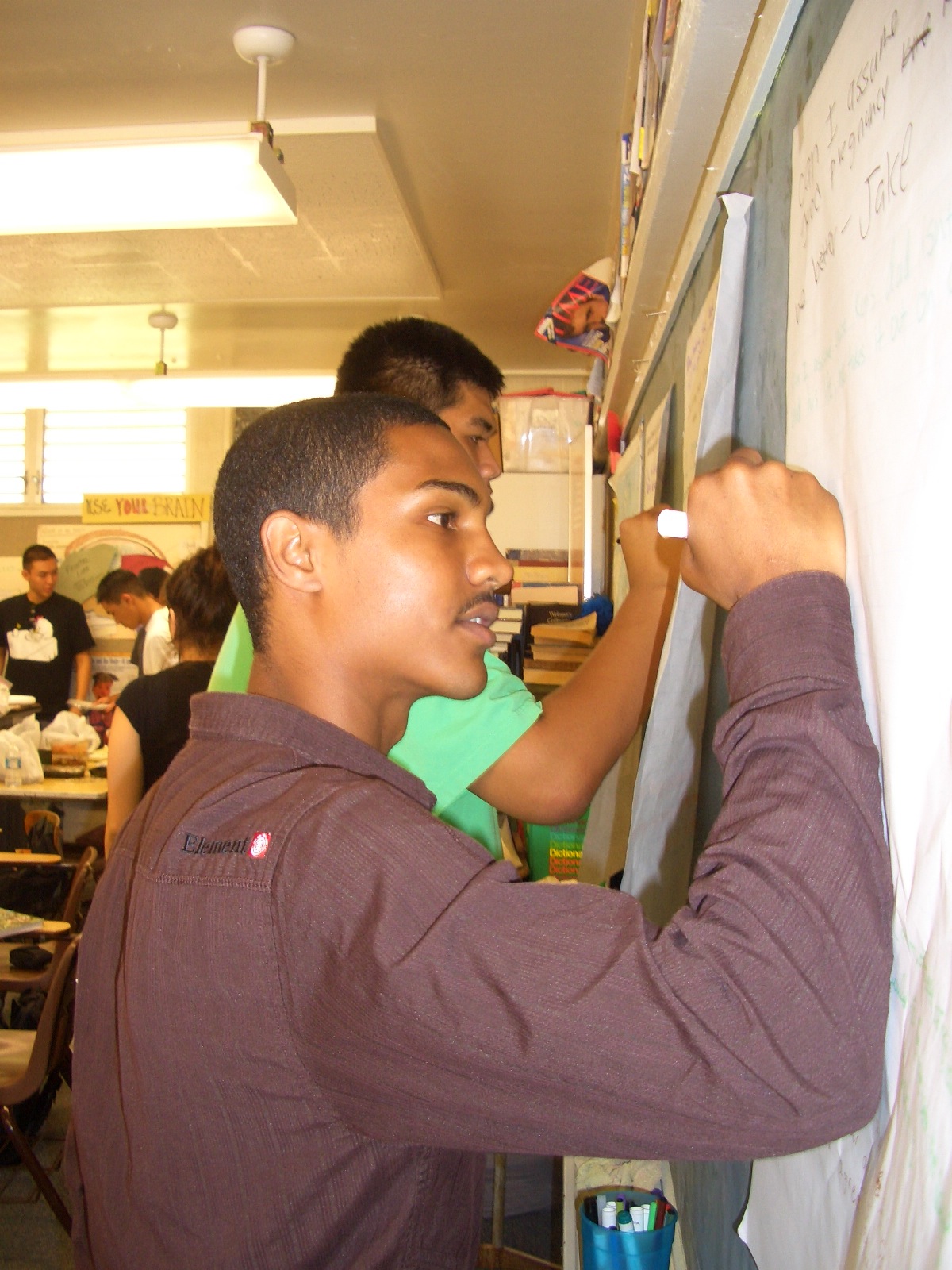 Intellectual Safety 
Community Ball 
Good Thinker’s Tool Kit
Plain Vanilla Deliberative Inquiries 
Magic Words 
Evaluation of the Community of Inquiry
Six Teacher Commitments:
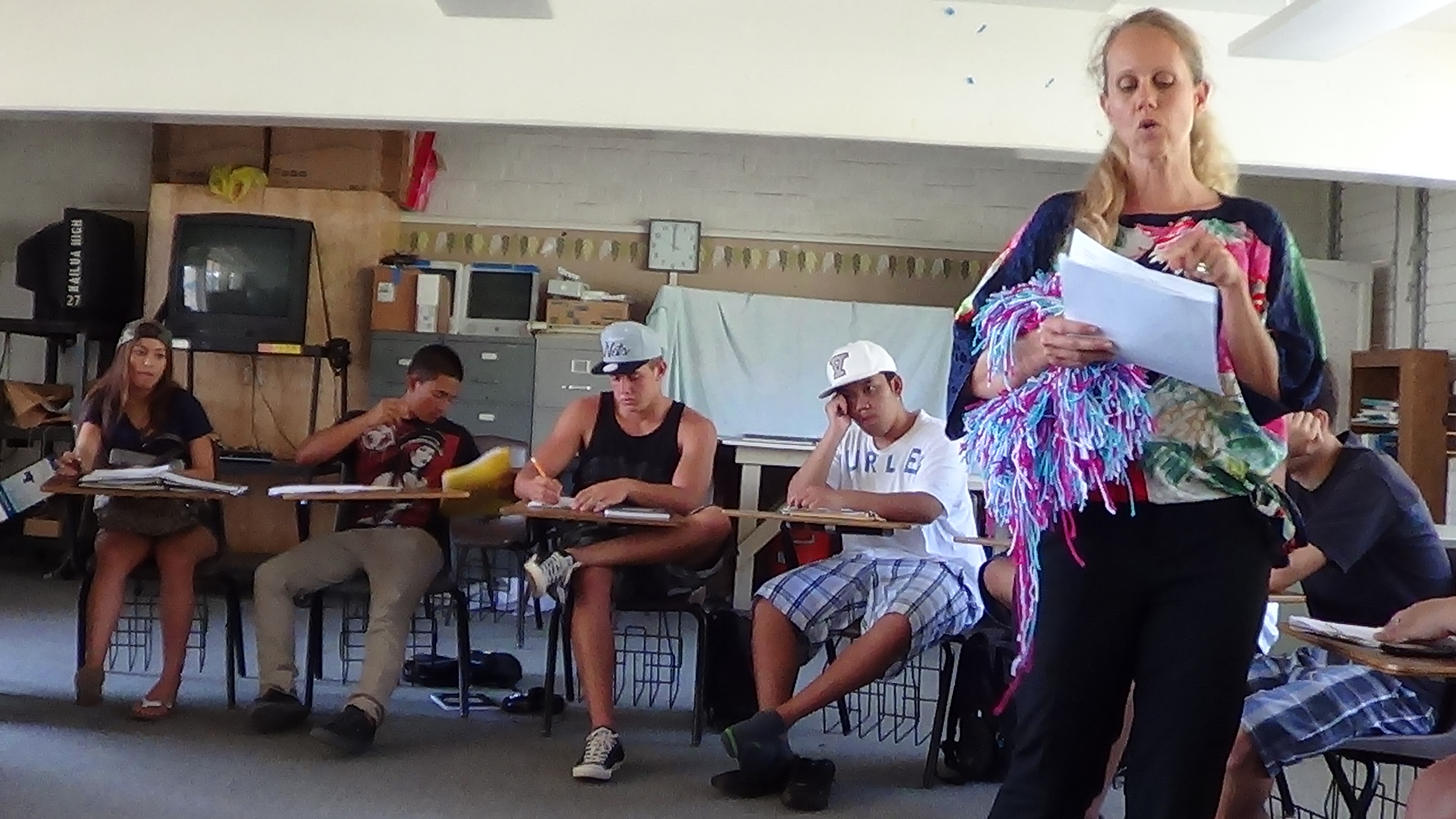 Live an examined life
Approach education as a shared activity between teacher and student
See “content” as learner/teacher beliefs + learner/teacher experiences + subject matter
View philosophy as “the general theory of education” 
Make philosophy a living classroom practice
Challenge contemporary measures of assessment
Outcomes/Aims of the p4cHI Approach to Education
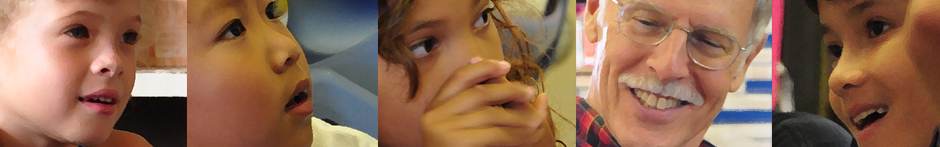 Good Judgment
Responsible & Ethical Community Member
Philosophical Reflection
Empathy
Joyous Learning
Transformative Experience
p4cHI is a “Deliberative Pedagogy” for Cultivating and Nurturing Collaborative Civic Spaces
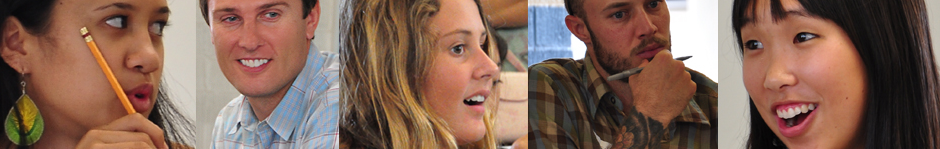 Deliberative Pedagogy:
Incorporates “deliberative decision making with teaching and learning” (Longo, 2013, p. 49) across the curriculum.
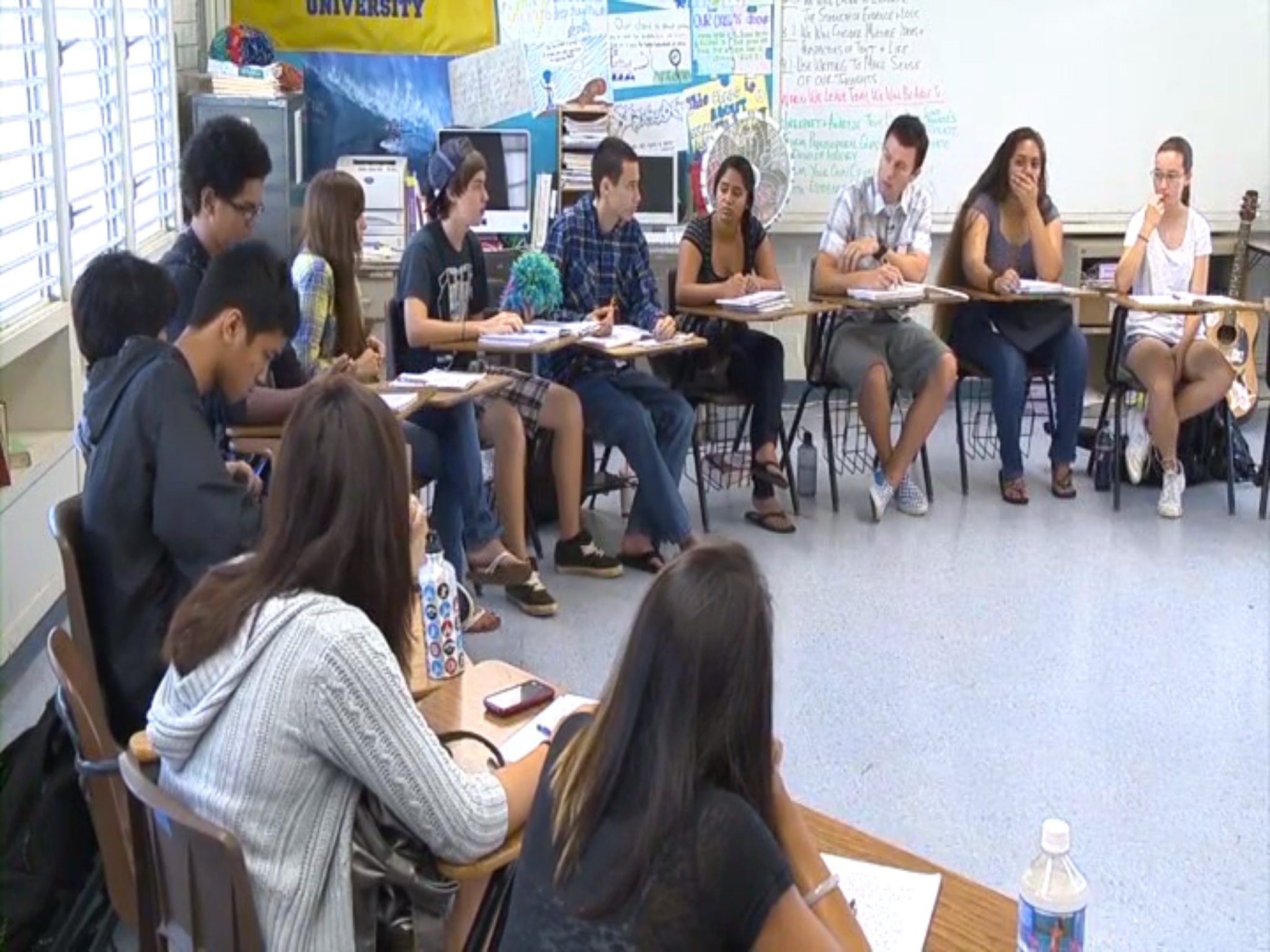 p4cHI is a “Deliberative Pedagogy” for Cultivating and Nurturing Collaborative Civic Spaces
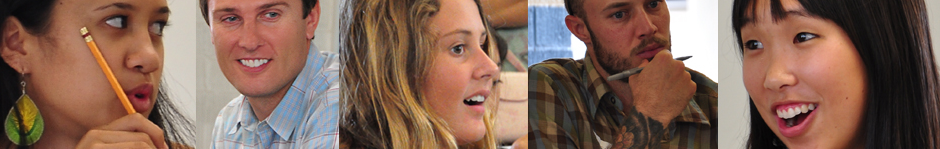 C3 Instructional Shift: Cultivate and Nurture Collaborative Civic Spaces
Civic readiness is a key component of the C3 Framework. Throughout the C3, indicators are prefaced by the notion that students will “individually and with others...” accomplish the learning goals set forward. The idea of collaboration is hard---wired into the inquiry arc, but collaboration means more than just pairing up with other students to develop questions or analyze sources. When using an inquiry approach informed by the C3 in the classroom, the importance of collaboration as an element of civic life is clear. Collaboration is a natural part of civic life. Students collaborate to develop questions and rely on one another to examine the importance of those questions. When engaging disciplinary content, students “work together to apply civic virtues and principles in school settings.” Students are expected to communicate their conclusions to a “range of audiences” (p.60), both in and out of the classroom. Students join efforts to critique arguments and explanations (D4.4 and D4.5) and to further refine their understanding. Perhaps most importantly students assess their individual and collective capacities for addressing problems (D4.7) and then apply a range of deliberative and democratic procedures in making classroom decisions (D4.8). In all the places where the C3 emphasizes civic life, collaboration is fundamental to student success.
Students and Teachers who Practice the p4cHI Approach to Deliberative Pedagogy:
Ask meaningful, relevant, and purposeful philosophical questions;
Explore questions, topics, and problems of democracy (Matthews 2014) that are important and interesting;
Access sources of information representing multiple view points and cultural backgrounds;
Think about complex topics with diverse groups of people;
Reason for themselves;
Engage in deliberative dialogue;
Listen with empathy;
Treat others with respect;
Read and write;
And take responsible action when it is just and necessary
PHILOSOPHICAL INQUIRY
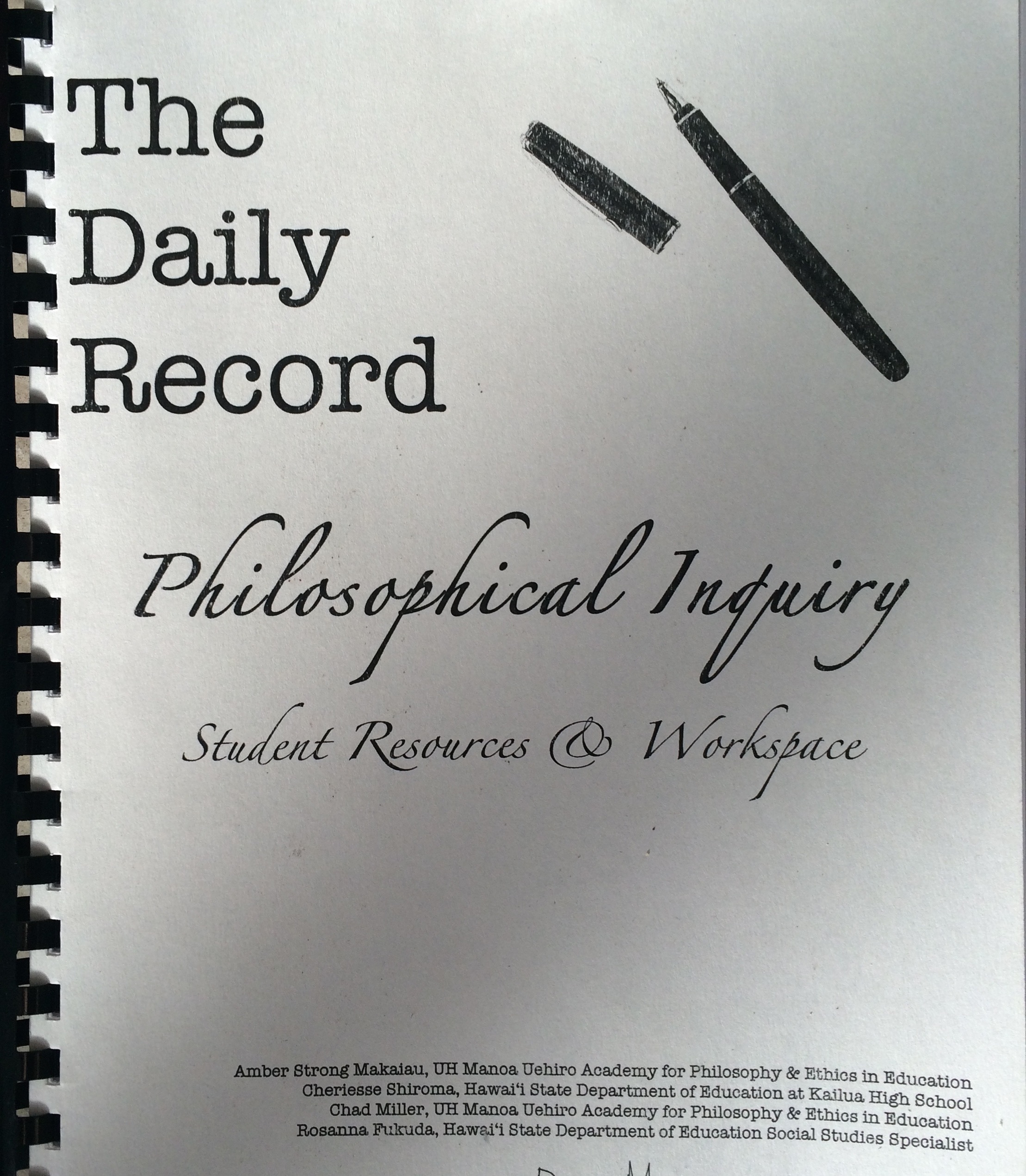 A brand new interdisciplinary social studies elective in the Hawaii State Department of Education aimed at developing students’ capacity to think as ethical members of their community.
Student Voices: Impacts of the p4cHI approach to deliberative pedagogy on student learning
Describe how this class, Philosophical Inquiry, provided you with the tools to help you make decisions in your future, including tough decisions that you are going to have to make when confronted with life challenges.
Philosophical Inquiry Pilot Class Focus Group Interview May 2015 (0:00 – 2:42)
Intellectual Safety
Making a Community Ball
Name
Give an example of something that you like to do when you are not being a social studies specialist.
In your unique position as a state social studies specialist – what are three things that you are most interested in collaborating and taking action on with this group?
Rules of the Community Ball
Person with the community ball is the speaker.
Person with the community ball chooses who speaks next.
You always have the right to pass.
Plain Vanilla: A process for deliberative dialogue & inquiry
Plain Vanilla Steps
Read (or some other stimulus)
Question
Vote
Write
Dialogue, Inquiry & Deliberation
Reflect & Evaluate
QUESTIONS?
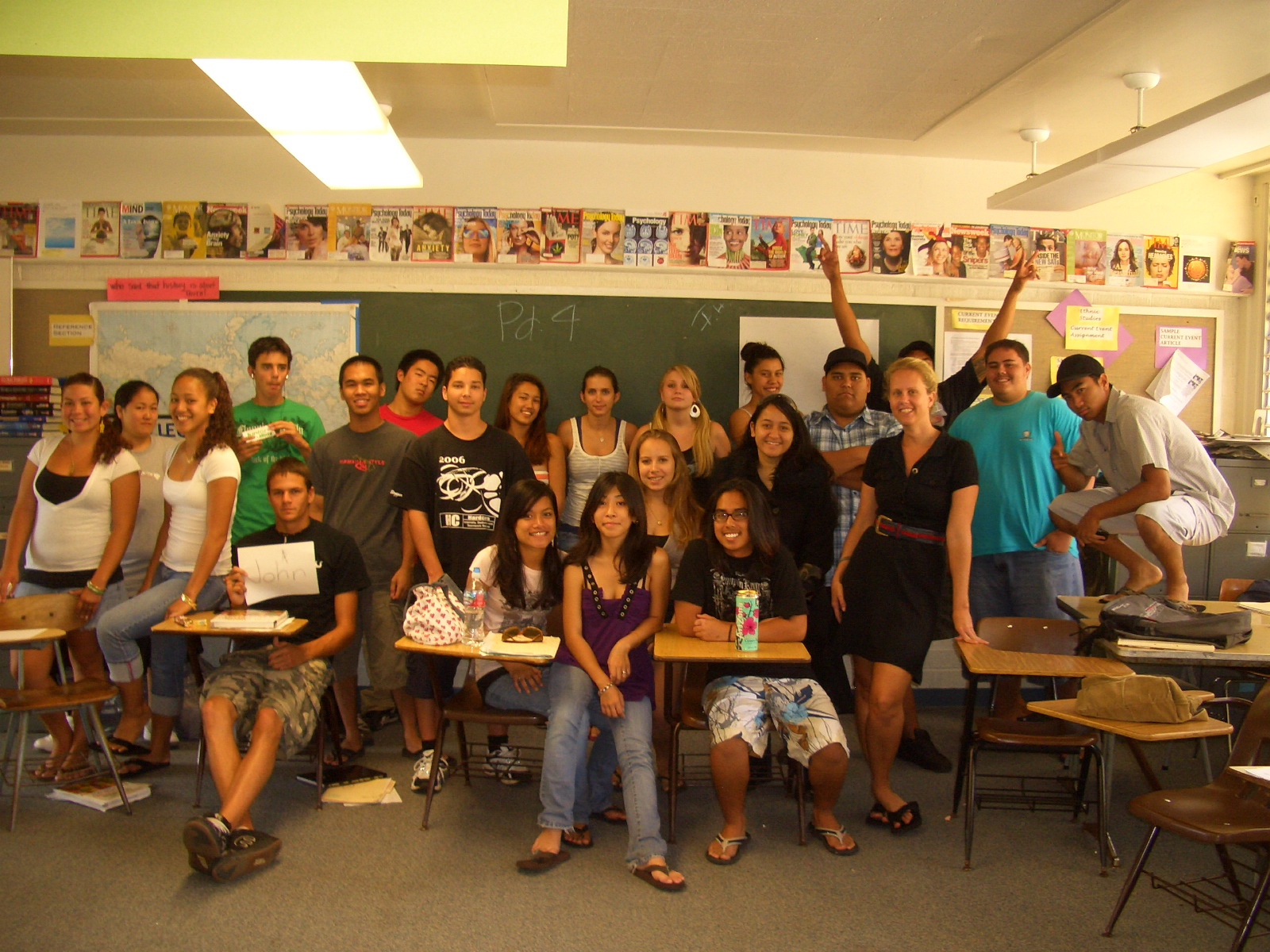